Welcome
Damian Lee
Headteacher
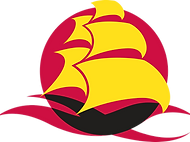 Introduction
About me - who am I?
My vision 
Why did I choose Mayflower?
What are my initial thoughts?
What can you expect from me as Headteacher of Mayflower?
What do I expect of students and staff at Mayflower?
What do I expect from you as a parent?
How are we going to achieve our goals?
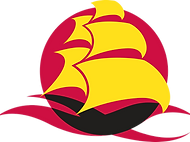 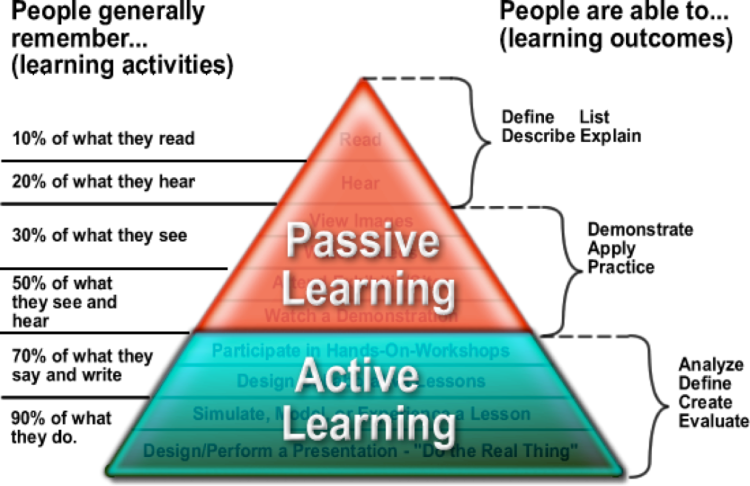 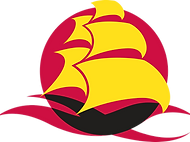 Damian Lee - the professional
Worked in education for 22 years (PE, maths & Science) 
15 years as a Senior Leader 
7 years as a Headteacher 
2 years as an Executive Principal 
1 year as a Regional Executive Principal 

Experience of working within an LA school and a large national MAT
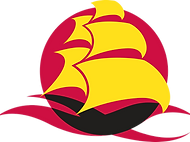 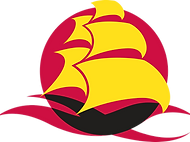 Damian Lee - the person
Born and raised in Croydon - South London
Irish mother (teacher), English dad - family of 7
First generation to go to 
university 
My own educational 
experience 
Moved to Essex 22 years ago
Married to Hayley - 12 years 
Two beautiful daughters 
Freya (8) and Elsie (5)
Love sport - playing and watching 
and travelling
My vision for Mayflower
Success, happiness and opportunity for all
Key drivers that underpin our vision  
Excellent teaching in every classroom, for every child, every day
Ambitious outcomes for all students 
Strong sense of identity and ability to thrive 
A beacon within our local community
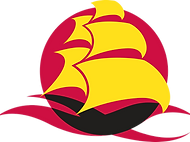 Why did I choose Mayflower High School?
Wanted to lead one school again
Students on my tour
Mayflower always been a school to admire 
Reputation and previous visits 
Interview - confirmed it was a place I could see myself for at least the next 5-10 years
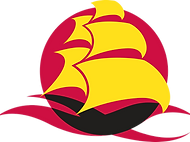 What are my initial thoughts?
Uniform 
Little (if any) resistance to change 
Amazing young people 
Experienced staff
Relationships
Inward facing
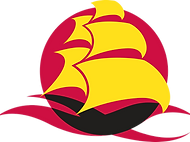 What can you expect from me as Headteacher of Mayflower?
Presence
Honesty
Ambition and dedication to be the very best - development of others  
Consistency and fairness
Recruitment and retention of the very best teachers
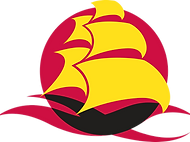 What do I expect of students and staff at Mayflower?
Be the very best version of themselves they can 
Doing the right thing - even when no one is looking 
Challenge what is wrong and promote what is right 
Politeness
Pride
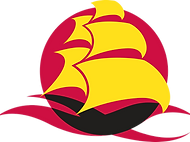 What do I expect from you as a parent?
Hold me to account 
Help and support - understand the journey 
Use the correct lines of communication 
Market Mayflower 
PTA
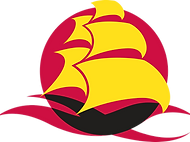 How are we going to achieve our goals?
Recruitment and retention 
Short, medium & long term goals 
Collective efficacy
Creating the right culture and ethos
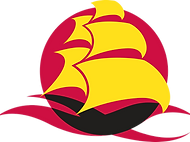 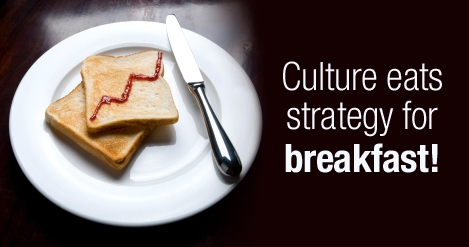 Culture & Ethos
Process of improving a school 
Culture, ethos, behaviour and pride
T&L teacher development and quality of education 
Outcomes
Inspiring teaching alongside a rich cultural capital 
Relationships and high expectations
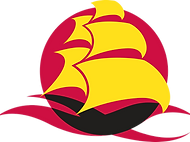 Short, medium and long term goals
Short term
Medium term
Long term
[Speaker Notes: Short term - urgent priorities that need to be addressed, 
Mid term - is building the core foundation of the school, 
Long term - is sustainability and keeping the school operating at …]
Schools are either improving or declining
Being part of the journey - change management 
Collective efficacy
Ofsted
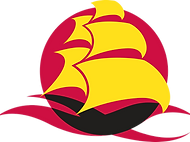 Thank you for your time this evening
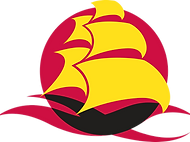